Химические реакции8 класс
Шарапова С.М.,
 учитель химии 
МКОУ « Казёнская СОШ»
Альменевского района
2015год
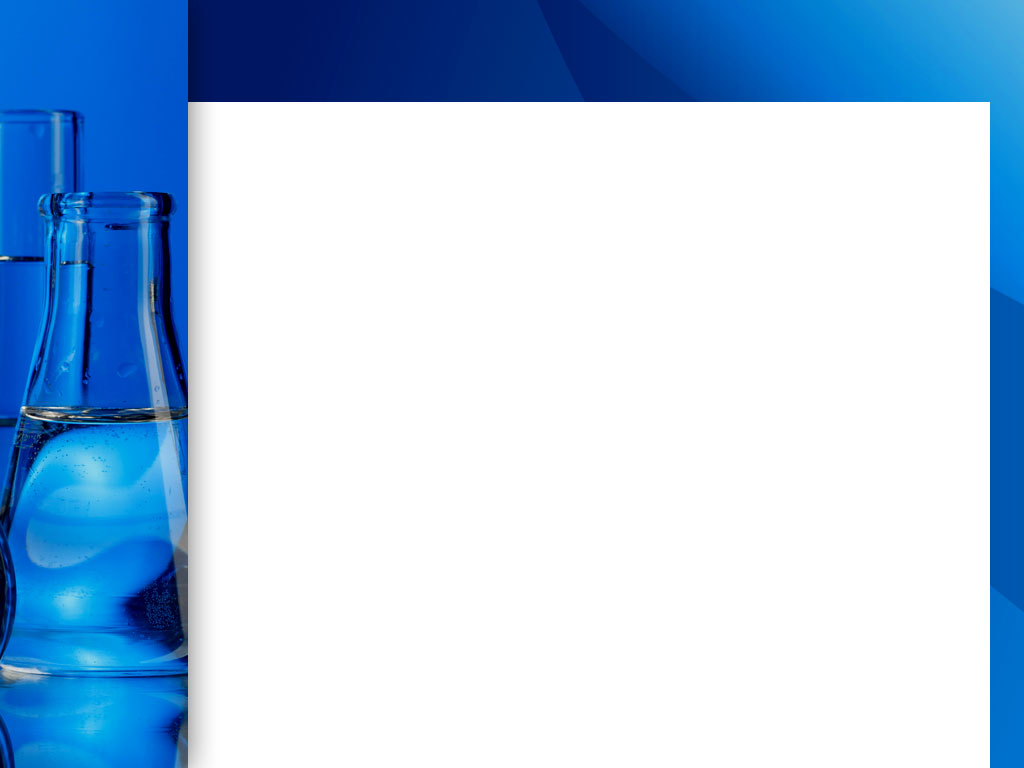 Задание №1
1.Откройте ЭОР №1
     http://files.school-collection.edu.ru/dlrstore/bb145221-aae7-11db-abbd-0800200c9a66/ch08_02_06.swf
    Определите: к физическим  или химическим относятся явления , используя тренажёр « Физические и химические явления» .
  2.  Проверьте, правильно ли вы выбрали химические явления, оцените свою работу.
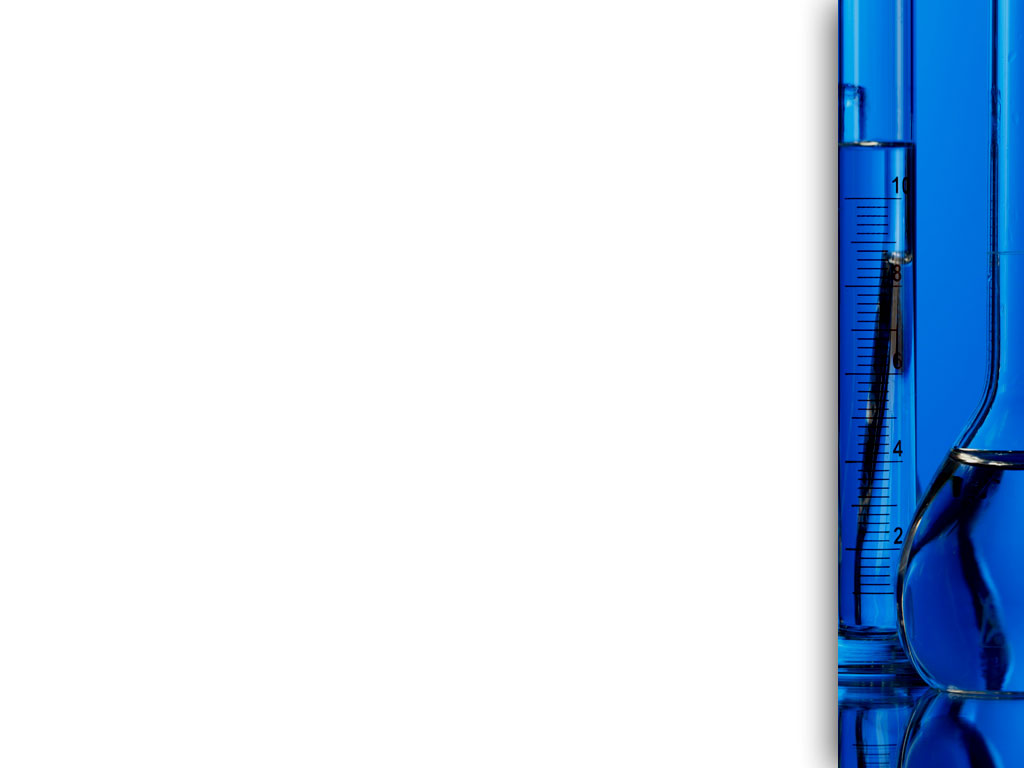 Задание №2
1.Откройте по ссылкам ЭОР (№№ 2  -5), посмотрите опыты, устно опишите то, что будете наблюдать и определите, какие явления вы наблюдали : физические или химические? Объясните..
http://experiment.edu.ru/catalog.asp?cat_ob_no=12908&ob_no=12893
(Wmv – Видео Реакция» Фараонова змея»)
 http://experiment.edu.ru/catalog.asp?cat_ob_no=12889&ob_no=12892
Видео Дым без огня
 http://school-collection.edu.ru/catalog/res/bb14521f-aae7-11db-abbd-0800200c9a66/view/
Wmv – Видео Горение магния
http://school-collection.edu.ru/catalog/res/bb14521e-aae7-11db-abbd-0800200c9a66/view/ Wmv – Видео Плавление металла
2.Обсуждение результатов наблюдения.
Задание №3
1. Откройте (ЭОР №6)
http://fcior.edu.ru/card/6955/prevrashcheniya-veshchestv-yavleniya-fizicheskie-i-himicheskie.html
2.Сделайте вывод, чем физические явления отличаются от химических?
Задание № 4  Лабораторные опыты
Проведите наблюдения за протеканием реакций и установите признаки, которые подтверждают образование новых веществ и появление у них новых свойств, проведите опыты, результаты наблюдений занесите в таблицу:
 1 группа – взаимодействие сульфата меди с гидроксидом натрия.
2группа – взаимодействие  карбоната кальция с соляной кислотой.
3группа – взаимодействие железа с сульфатом меди.
4группа – взаимодейтвие хлорида железа(III) с роданидом калия.
Признаки химических реакций
Условия возникновения и течения химических реакций
Задание №5
1. Откройте ЭОР  №7 и выполните тест
 
http://fcior.edu.ru/card/4539/testy-po-teme-fizicheskie-i-himicheskie-yavleniya-rol-himii-v-zhizni-cheloveka.html
 
2.Оцените свою работу
Домашнее задание
1. Проведите домашнюю практическую работу. Работу оформите, по аналогии с лабораторными опытами урока (в виде таблицы).
Рекомендуемые опыты:
	- крахмал (хлеб, картофель) + йод (спиртовая настойка)
	- питьевая сода + уксус (раствор лимонной кислоты)
	- молоко + лимонная кислота	
      - нагревание сахара
      - нагревание медной проволоки  в пламени

2.Творческое задание - создайте электронную презентацию по теме 
" Химические явления в нашей жизни, их значение".
Самооценка
Закончите предложения:
Я доволен(льна) результатом своей учебной деятельности, так как я выполнил(а )цели и задачи, поставленные мною в начале урока:
-научился (лась)-------------------------------
-выполнил(а)-----------------------------------
-понял (а)---------------------------------------- 
-запомнил (а) ------------------------